Efecto de finerenona en la evolución de la enfermedad renal crónica en la diabetes de tipo 2
Rajiv Agarwal
en nombre de G.L. Bakris, R. Agarwal, S.D. Anker, B. Pitt, L.M. Ruilope, P. Rossing, P. Kolkhof, C. Nowack, P. Schloemer, A. Joseph, G. Filippatos, y el equipo de investigación internacional de FIDELIO-DKD
23 de octubre de 2020
MA-M_FIN-ALL-0139-1
Declaración de intereses de los ponentes
Honorarios personales y/o apoyo no financiero de:





Financiación de la investigación, pagada a la Universidad de Chicago por parte de:

Honorarios personales a cargo de:
Rajiv Agarwal
Bayer Heathcare Pharmaceuticals Inc.
Akebia Therapeutics
Janssen
Relypsa
Vifor Pharma
Boehringer Ingelheim
Sanofi
Eli Lilly



AstraZeneca
Fresenius
Ironwood Pharmaceuticals
Merck & Co.
Lexicon
Reata
Otsuka America Pharmaceuticals
Opko Pharmaceuticals
E. R. Squibb & Sons
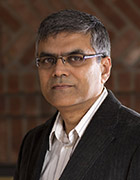 George Bakris
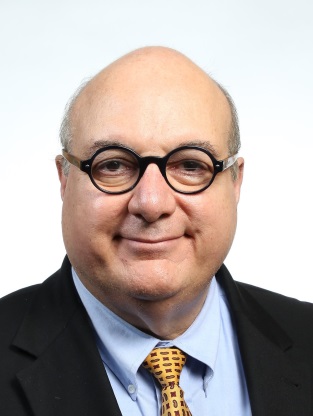 Bayer Heathcare
NovoNordisk
Vascular Dynamics
Merck
Relypsa
Alnylam
2
Epidemiología de la insuficiencia renal – la diabetes es la causa principal
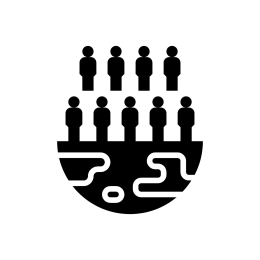 7600 millones – población global
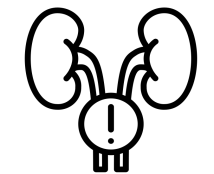 844 millones – prevalencia global de la ERC
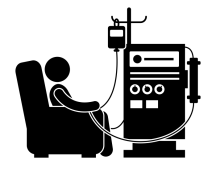 3,9 millones – pacientes que reciben tratamiento renal sustitutivo (KRT, por sus siglas en inglés)
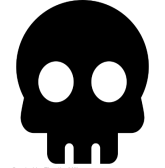 Alta mortalidad por falta de KRT
ERC, enfermedad renal crónica 
Cifras aproximadas para 2017. Jager KJ, et al. NDT 2019;34:1803
3
Base teórica de FIDELIO-DKDAlto riesgo residual de progresión de ERC con los tratamientos actuales
RENAAL3
Variable principal de estudio*
60
Hemodinámico1,2(presión arterial y/o presión intraglomerular elevadas)
RR=16 %; p=0,02
50
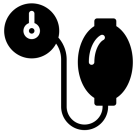 Placebo
Losartan
40
Pacientes con un evento (%)
30
20
10
Riesgo residual
0
0
12
24
36
48
Meses del estudio
*Criterio compuesto referente a la duplicación de la creatinina sérica, ERT o muerte
1. Alicic RZ, et al. Clin J Am Soc Nephrol 2017;12:2032; 2. Mora-Fernández C, et al. J Physiol 2014;18:3997;
3. Brenner BM, et al. N Engl J Med 2001;345:861
4
Base teórica de FIDELIO-DKDAlto riesgo residual de progresión de la ERC con los tratamientos actuales
CREDENCE3
Variable principal de estudio cardiorrenal*
Hemodinámico1,2(presión arterial y/o presión intraglomerular elevadas)
25
CRI=0,70 (95 % IC 0,59–0,82); p=0,00001
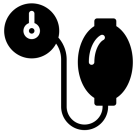 20
Placebo + IECA/ARA
15
Canagliflozina + IECA/ARA
10
Pacientes con un acontecimiento (%)
5
0
6
12
18
24
30
36
42
Residual risk
Metabólico1,2

(mal control glucémico)
0
Riesgo residual
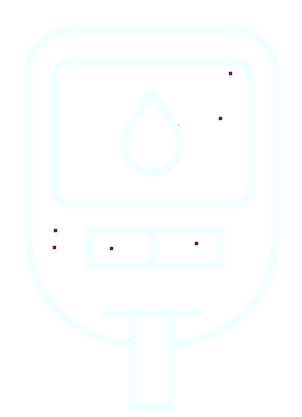 Meses desde la aleatorización
*Criterio compuesto referente a la insuficiencia renal , la duplicación de la creatinina sérica, o la muerte renal o CV
1. Alicic RZ, et al. Clin J Am Soc Nephrol 2017;12:2032; 2. Mora-Fernández C, et al. J Physiol 2014;18:3997;
3. Perkovic V, et al. N Engl J Med 2019;380:2295
5
Base teórica de FIDELIO-DKDAlto riesgo residual de progresión de ERC con los tratamientos actuales
Hemodnámico1,2(presión arterial y/o presión intraglomerular elevadas)
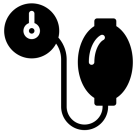 Inflamación
y fibrosis1–3
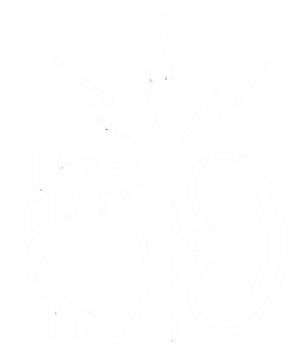 No abordadas específicamente por los tratamientos existentes1,4
Metabólico1,2

(mal control glucémico)
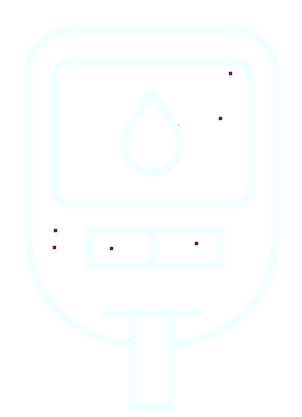 1. Alicic RZ, et al. Clin J Am Soc Nephrol 2017;12:2032; 2. Mora-Fernández C, et al. J Physiol 2014;18:3997; 3. Bauersachs J, et al. Hypertension 2015;65:257; 4. Alicic RZ, et al. Adv Chronic Kidney Dis 2018;25:1941
6
FIDELIO-DKD – Mecanismo de acción
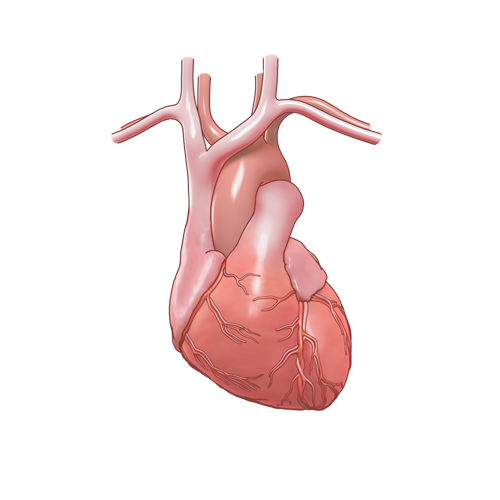 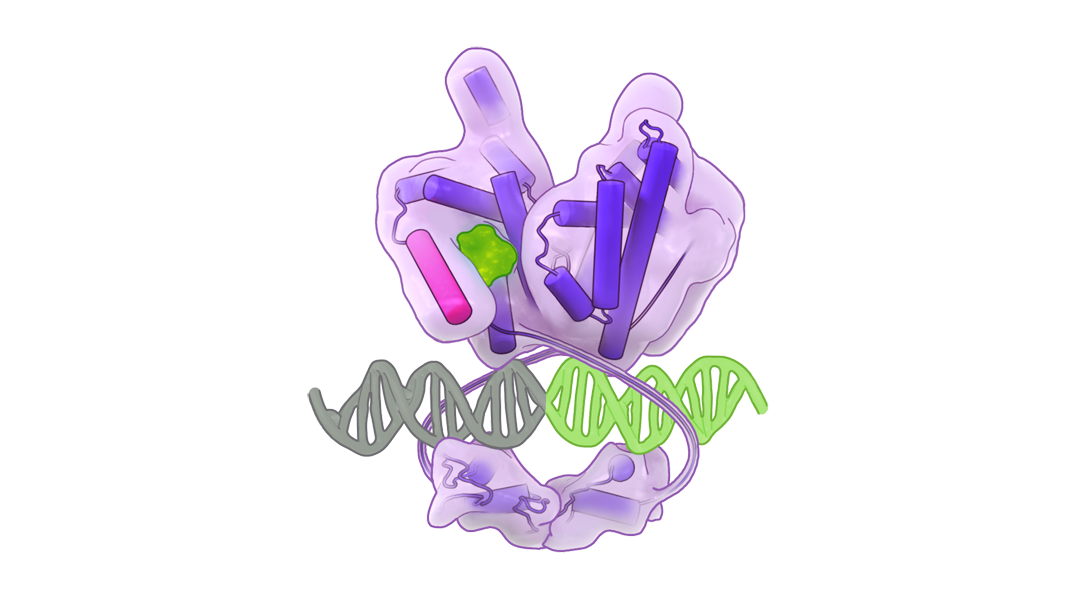 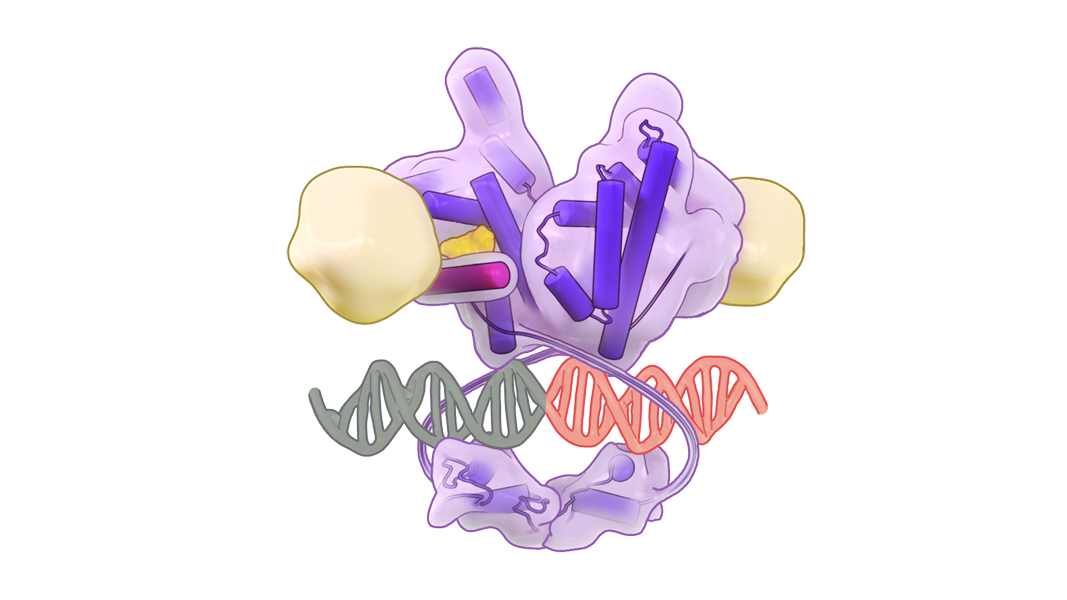 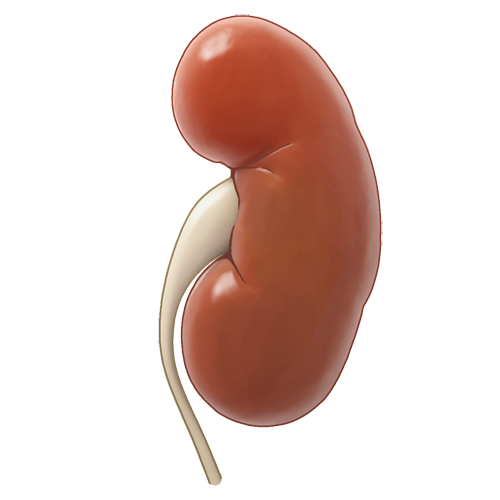 Finerenona es un novel  antagonista no esteroideo de receptor mineralocorticoide (ANERM) y selectivo que inhibe la inflamación y fibrosis ante la disfunción renal y cardiovascular en modelos preclínicos.1
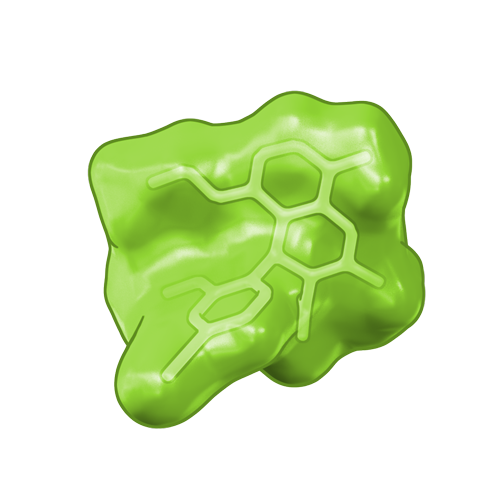 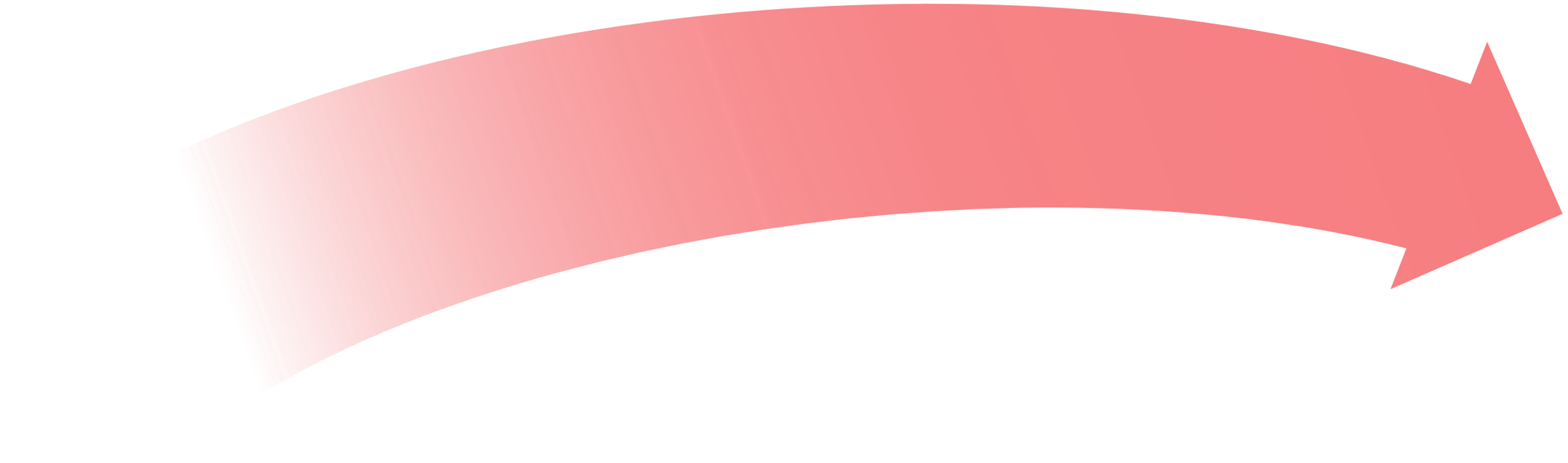 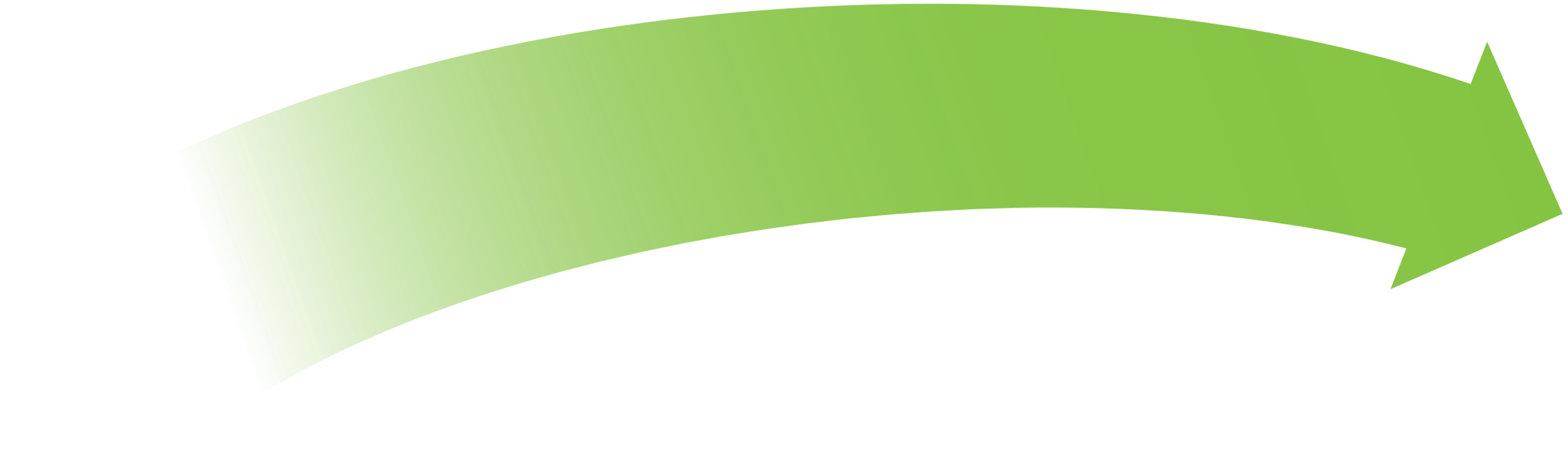 Inflammation and fibrosis
Inhibición de lainflamación y la fibrosis
ARTS-DN (pacientes con ERC y DT2) – finerenona redujo la albuminuria independientemente de los cambios medidos en la presión arterial2
RM
Finerenone
ADN
Hipótesis: el antagonismo del RM con finerenona ralentiza la progresión de la ERC y reduce la morbilidad y la mortalidad CV en pacientes con ERC avanzada y DT23
RM, receptor mineralocorticoide; ARM, antagonista del receptor mineralocorticoide1. Agarwal R, et al. Eur Heart J 2020. In Press; 2. Bakris GL, et al. JAMA 2015;314:884; 3. Bakris GL, et al. Am J Nephrol 2019;50:333
7
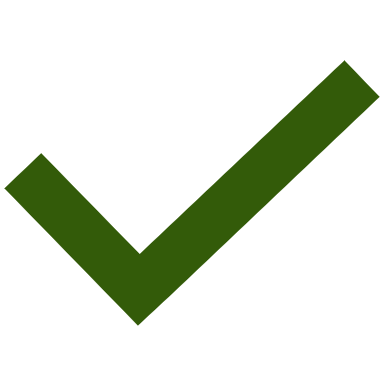 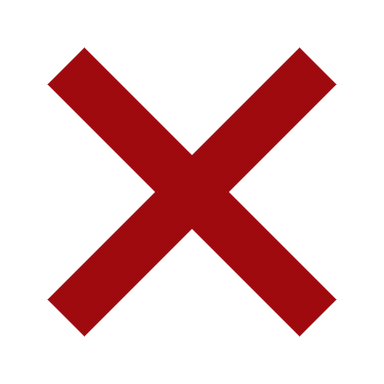 Criterios de idoneidad para FIDELIO-DKD
Criterios clave de inclusión
Criterios clave de exclusión
Edad ≥18 años con ERC y DT2
Pretratado con terapia optimizada, incluido un IECA o ARA en la dosis máxima tolerada durante ≥4 semanas
Potasio sérico ≤4,8 mmol/L
Retinopatía diabética para pacientes con albuminuria A2
Enfermedad renal no diabética, incluida estenosis de la arteria renal clínicamente relevante 
ICFEr clase II–IV de la NYHA 
HbA1c >12 %
Hipertensión arterial no controlada*
*TAS media en posición sentada ≥170 mmHg o TAD media en posición sentada ≥110 mmHg en la visita de preinclusión, o TAS media en posición sentada ≥160 mmHg o TAD media en posición sentada ≥100 mmHg en la visita de selección. FGe: Filtrado glomerular estimado. ICFEr: Insuficiencia Cardiaca con fracción de eyección reducida .
8
Preinclusión(4–16 semanas)
Diseño del estudio FIDELIO-DKD
13 911 pacientes inscritos
5734 pacientes aleatorizados
Mediana de seguimiento 2,6 años
Seguimiento posterior al tratamiento
R
Selección
Placebo
Seguimiento posterior al tratamiento
Finerenona 10 o 20 mg una vez al día*
Jerarquía de criterios de valoración
Compuesto renal
Compuesto CV
Muerte por cualquier causa
Hospitalización por cualquier causa
Tiempo hasta la muerte por causas CV, IM no mortal, accidente cerebrovascular no mortal u hospitalizaciónpor IC
Tiempo hasta la insuficiencia renal, disminución ≥40 % sostenida de la FGe desde el valor inicial, o muerte por causas renales
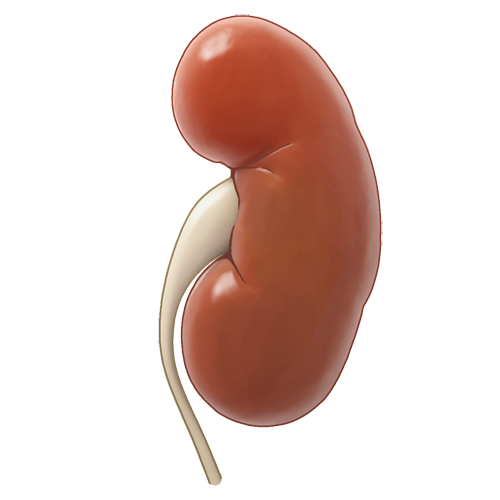 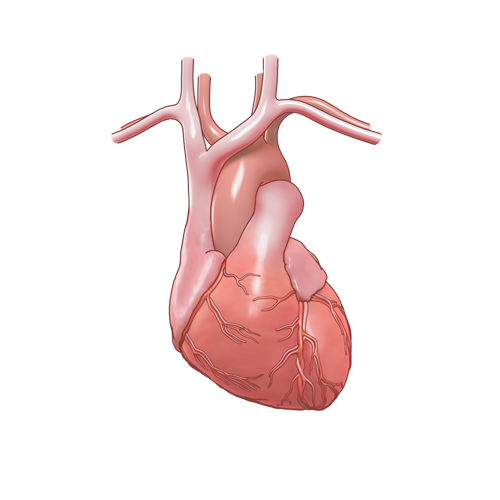 Cambio en UACR
Segundo criterio compuesto renal
*10 mg si TFGe <60 mL/min/1,73 m2 en la selección; 20 mg si ≥60 mL/min/1,73 m2, se recomienda el aumento de la dosis a partir del mes 1 si el potasio sérico ≤4,8 mEq/L y la TFGe es estable. TFGe, tasa de filtración glomerular estimada; IC, insuficiencia cardíaca; . FGe: Filtrado glomerular estimado
9
4.
5.
6.
3.
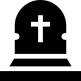 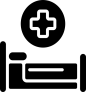 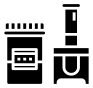 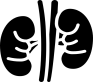 Pacientes aleatorizados de 48 países de todo el mundo
Europa (n=2358; 41,6%)
Norteamérica (n=944; 16,6 %)
Asia (n=1579, 27,8%)
Oceanía 
(n=101, 1,8 %)
Latinoamérica (n=593; 10,5 %)
África (n=99, 1,7 %)
5734 pacientes aleatorizados – 5674 pacientes en el GCA – el 99,7 % completó el estudio
GCA, grupo completo de análisis
10
Datos demográficos y medicamentos iniciales
ar-GLP1, agonista del receptor del péptido similar al glucagón tipo 1; i-SGLT2, inhibidor del cotransportador de sodio y glucosa tipo 2
IECA: inhibidores de la enzima convertidora de angiotensina 
ARA: antagonistas de los receptores de la angiotensina II
11
Resultados de las pruebas de laboratorio renales iniciales – equilibrados entre los grupos de tratamiento
FGe (mL/min/1,73 m2)
UACR (mg/g)
UACR 30–<30012,1 %
TFGe ≥6011,6 %
TFGe <45 
54,9 %
TFGe 45–<6033,5 %
UACR ≥300 87,5 %
Mediana de UACR ~850
TFGe media 44
El 0,4 % de los pacientes tenía una UACR <30 mg/g. . FGe: Filtrado glomerular estimado
12
Ratio de albuminuria-creatinina (UACR)
(–4,7 %)
(–3,0 %)
(–2,0 %)
(4,1 %)
Placebo
Finerenone
Cociente medio de MC respecto al valor inicial
(–34,7 %)
(–41,3 %)
(–39,9 %)
(–29,3 %)
Cociente medio de MC: 0,69 (0,66–0,71)*
Meses desde la aleatorización
Reducción del 31 % en  UACR en el mes 4 con finerenona frente a placebo
Los datos entre paréntesis corresponden al cambio medio desde el valor inicial, barras de error 95 % IC*Entre el valor inicial y el mes 4 (resultado secundario predefinido); MC, mínimos cuadrados
13
Presión arterial y glucemia
Max delta -3,2 en el mes 4 frente a+0,7 con placebo
Cambio en la TAS (mmHg) con el tiempo
Placebo
Finerenona
TAS media
Cambio en HbA1c (%) con el tiempo
HbA1c media
Meses desde la aleatorización
14
Variable principal de estudio (primary end-point)Insuficiencia renal*, disminución sostenida ≥40 % en la FGe desde el valor inicial, o muerte renal
CRI=0,82 (95% IC 0,73–0,93)
40
Placebo (600/2841)
0
0
1
4
p=0,
Finerenona (504/2833)
30
20
Incidencia cumulativa (%)
10
0
0
6
12
18
24
30
36
42
48
Tiempo hasta el primer acontecimiento (meses)
N.º con riesgo
Placebo
2841
2586
1758
792
82
Finerenone
2833
2607
1808
787
83
*IRT o una TFGe <15 mL/min/1,73 m2.
15
Componentes del criterio compuesto de valoración principal específico para la enfermedad renal
n se refiere al número de pacientes que ha experimentado un acontecimiento
FGe: Filtrado glomerular estimado
16
Favorece a finerenone
Favorece a placebo
Criterio de valoración secundario claveMuerte CV, IM no mortal, accidente cerebrovascular no mortal, u hospitalización por IC
25
CRI=0,86 (95 % IC 0,75–0,99)
Placebo (420/2841)
20
p=0,0339
Finerenona (367/2833)
15
Incidencia cumulativa (%)
10
5
0
0
6
12
18
24
30
36
42
48
Tiempo hasta el primer acontecimiento (meses)
N.º con riesgo
Placebo
2841
2653
1969
951
115
Finerenone
2833
2688
2017
984
111
17
Análisis jerárquico de criterios de valoración
Criterio compuesto de valoración
0,82
1
504 (17,8)
600 (21,1)
0,0014
renal principal
(0,73
–
0,93)
Criterio compuesto de valoración
0,86
2
367 (13,0)
420 (14,8)
0,0339
CV secundario clave
(0,75
–
0,99)
0,90
Muerte por cualquier causa
3
219 (7,7)
244 (8,6)
0,2348
(0,75
–
1,07)
Hospitalización por
0,95
4
1263 (44,6)
1321 (46,5)
–
cualquier causa
(0,88
–
1,02)
0,69
Cambio en UACR*
5
–
–
–
(0,66
–
0,71)*
Criterio compuesto de valoración
0,76
6
252 (8,9)
326 (11,5)
–
renal secundario
(0,65
–
0,90)
0,50
1,00
2,00
n se refiere al número de pacientes que ha experimentado un acontecimiento
*Insuficiencia renal, disminución sostenida ≥57 % de la TFGe desde el valor inicial, o muerte renal; #equivalente a la duplicación de la creatinina sérica. PY, años-paciente. . 
FGe: Filtrado glomerular estimado
Favorece a finerenone
Favorece a placebo
18
Resumen de la eficacia
NNT para los criterios de valoración principales y secundarios clave a lo largo de 3 años
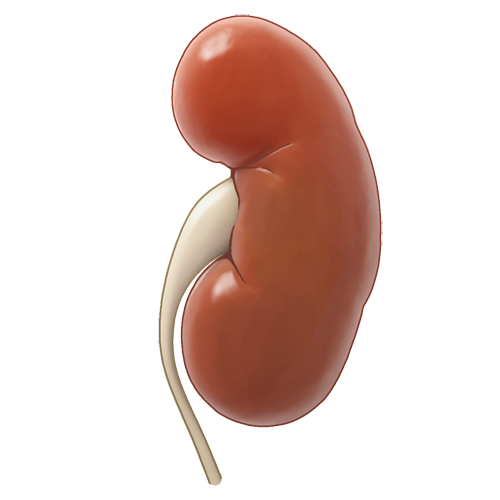 Mínimo efecto en la tensión arterial
Efecto consistente en los componentes del criterio de valoración principal
Efecto consistente en los subgrupos clave, incluyendo la FGe y  UACR iniciales
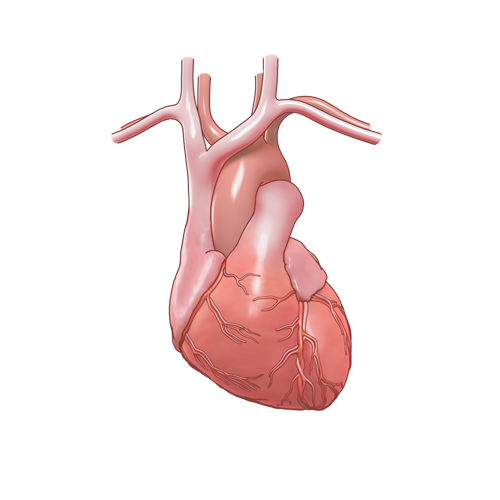 Criterio de valoraciónrenal principal
NNT=29 (95 % IC 16–166)
Criterio de valoraciónCV secundario
NNT=42 (95 % IC 22–397)
NNT: número (de pacientes) que es necesario tratar. FGe: Filtrado glomerular estimado
19
Acontecimientos adversos durante el tratamiento notificados por el investigador
EA más comunes que provocan la interrupción del tratamiento
EA, evento adverso
20
Cambios en el potasio sérico con el tiempo
(0,25)
(0,24)
(0,21)
(0,21)
(0,20)
Potasio sérico medio [K+] 
Inicial: Finerenona: 4,4±0,5 Placebo: 4,4±0,5
Potasio sérico medio [K+] (mmol/L)
(0,02)
(0,04)
(0,05)
(0,07)
(0,07)
Meses desde la aleatorización
Diferencia media máxima en el potasio sérico entre los grupos= 0,23 mmol/L en el mes 4
Los datos entre paréntesis representan el cambio medio desde el valor inicial; las barras de error muestran la desviación estándar
Eventos adversos durante el tratamiento notificados por el investigador relacionados con la hiperpotasemia
Cualquier EA durante el tratamiento
Finerenona (n=2827)
EA durante el tratamiento con consecuencias clínicas
Placebo (n=2831)
EA notificados por el investigador relacionados con la hiperpotasemia*
* Utilizando las expresiones preferidas por el MedDRA: « hiperpotasemia» y «aumento del potasio plasmático».
EA, evento adverso
22
Eventos adversos durante el tratamiento notificados por el investigador relacionados con la lesión renal aguda
Cualquier EA durante el tratamiento
Finerenona (n=2827)
AE durante el tratamiento con consecuencias clínicas
Placebo (n=2831)
EA notificados por el investigador relacionados con la lesión renal aguda
’
23
Resumen de la seguridad
En una población de pacientes con ERC avanzada que recibía la dosis máxima de IECA/ARA tolerada, y exceptuando la interrupción temporal del medicamento del estudio, el control del K+ se realizó a discreción del investigador:
Finerenona fue bien tolerado
En general, los eventos adversos durante el tratamiento fueron similares entre los grupos
Finerenona produjo un aumento medio del potasio sérico [K+] de 0,2 mmol/L en las subpoblaciones en comparación con el placebo
Aunque se produjo un aumento de la hiperpotasemia, fue posible controlarlo; solo el 2,3 % de los pacientes interrumpió el tratamiento con finerenona frente al 0,9 % en el caso del placebo
24
Relación riesgo-beneficio en estudios sobre la inhibición del SRA en poblaciones de pacientes similares
ALTITUDE1 (ERC + DT2)
VA NEPHRON-D2 (ERC + DT2)
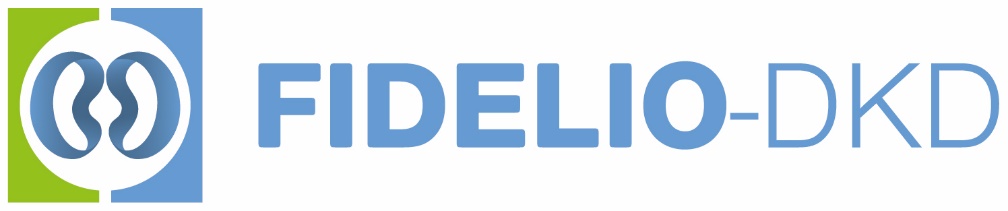 Falta de eficacia
Falta de eficacia
Eficacia renal y CV
Interrupción permanente debido a la hiperpotasemia (%)*
9,9 %
4,8 %
4,4 %
2,3 %
2,6 %
0,9 %
Mediana 2,6 años
Mediana 2,7 años
Mediana 2,2 años
Información descriptiva, sin finalidad de comparación indirecta de resultados (limitaciones de este tipo de análisis sin ajustes estadísticos: posibles diferencias en perfiles de pacientes, criterios de adjudicación de eventos, etc..)
* En VA NEPHRON-D, la hiperpotasemia se definió como un nivel de potasio >6,0 mEq/L, una visita al servicio de urgencias o una hospitalización por hiperpotasemia1. Parving HH, et al. N Engl J Med 2012:367:2204; 2. Fried LF, et al. N Engl J Med 2013;369:1892 SRA:Sistema Renina Angiotensina
25
Relación riesgo-beneficio en estudios sobre la inhibición del SRA en poblaciones de pacientes similares
AMBER1 (ERC)
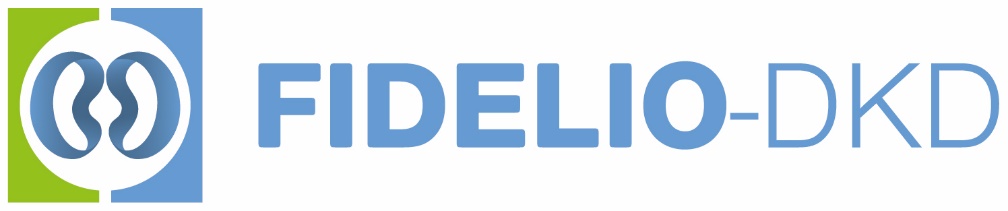 Eficacia no reportada(Fase II)
Eficacia renal y CV
Interrupción permanente debido a la hiperpotasemia (%)*
23,0%
6,8%
2,3%
0,9%
Mediana 2,6 años
12 semanas
1. Agarwal R, et al. Lancet 2019:394:1540. SRA: sistema renina-angiotensina
Información descriptiva, sin finalidad de comparación indirecta de resultados (limitaciones de este tipo de análisis sin ajustes estadísticos: posibles diferencias en perfiles de pacientes, criterios de adjudicación de eventos, etc..)
26
Resumen general y conclusiones
En pacientes con ERC y DT2 tratados con terapia SRA optimizada, finerenona fue bien tolerado y redujo significativamente:
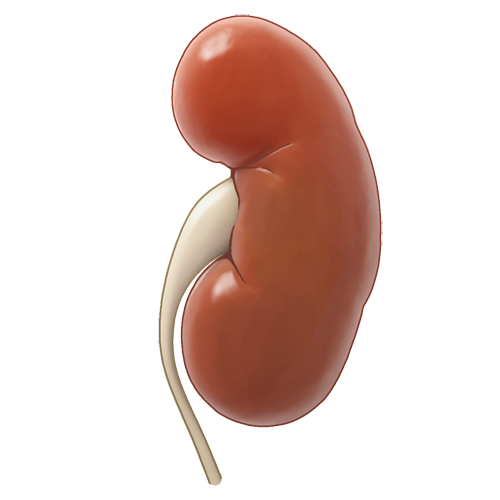 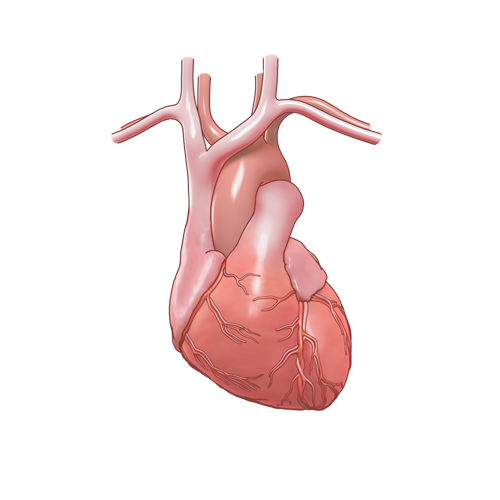 El riesgo de morbilidad y mortalidad CV en un 14 %
El riesgo de progresión de la ERC en un 18 %
27
Gracias
48 países, 1024 centros, 13 911* pacientes
Comité ejecutivo 
George L. Bakris; Gerasimos Filippatos; Rajiv Agarwal; Stefan D. Anker; Luis M. Ruilope; Bertram Pitt
Comité independiente de supervisión de datos
Murray Epstein; Aldo Maggioni; Glenn Chertow; Gerald DiBona; Tim Friede; Jose Lopez-Sendon; Jean Rouleau
Comité de eventos clínicos
Rajiv Agarwal; Stefan Anker; Phyllis August; Andrew Coats; Hans Diener; Wolfram Döhner; Barry Greenberg; Stephan von Haehling; James Januzzi; Alan Jardine; Carlos Kase; Sankar Navaneethan; Lauren Phillips; Piotr Ponikowski; Pantelis Sarafidis; Titte Srinivas; Turgut Tatlisumak; John Teerlink
Investigadores principales a nivel nacional
Augusto Vallejos; Richard MacIsaac; Guntram Schernthaner; Pieter Gillard; Maria Eugenia F. Canziani; Theodora Temelkova-Kurktschiev; Ellen Burgess; Sheldon Tobe; Fernando González; Zhi-Hong Liu; Andrés Ángelo’ Cadena Bonfanti; Carlos Francisco Jaramillo; Martin Prazny; Peter Rossing; Jorma Strand; Michel Marre; Roland Schmieder; Christoph Wanner; Pantelis Sarafidis; Juliana Chan; László Rosivall; Joseph Eustace; Ehud Grossman; Yoram Yagil; Giuseppe Remuzzi; Daisuke Koya; Takashi Wada; Magdalena Madero Rovalo; Ron Gansevoort; Adriaan Kooy; Trine Finnes; Froilan De Leon; Janusz Gumprecht; Fernando Teixeira e Costa; Alexander Dreval; Anantharaman Vathsala; Aslam Amod; Sin Gon Kim; Byung Wan Lee; Julio Pascual Santos; Bengt-Olov Tengmark; Michel Burnier; Chien-Te Lee; SukitYamwong; Ramazan Sari; Kieran McCafferty; Borys Mankovsky; Sharon Adler; Linda Fried; Robert Toto; Mark Williams;Tran Quang Khan
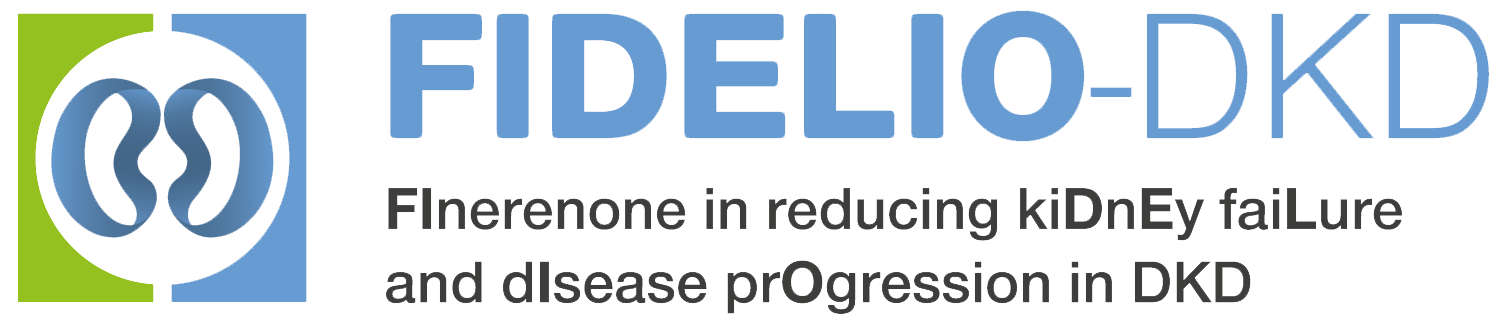 El equipo de FIDELIO-DKD también quiere dar las gracias a todos los investigadores, centros, pacientes y familias que han participado.
*Número de pacientes que proporcionaron consentimiento informado
28